Министерство Здравоохранения Иркутской области
ОГБПОУ «Иркутский базовый медицинский колледж»
УРОСТОМА:принципы замены и ухода
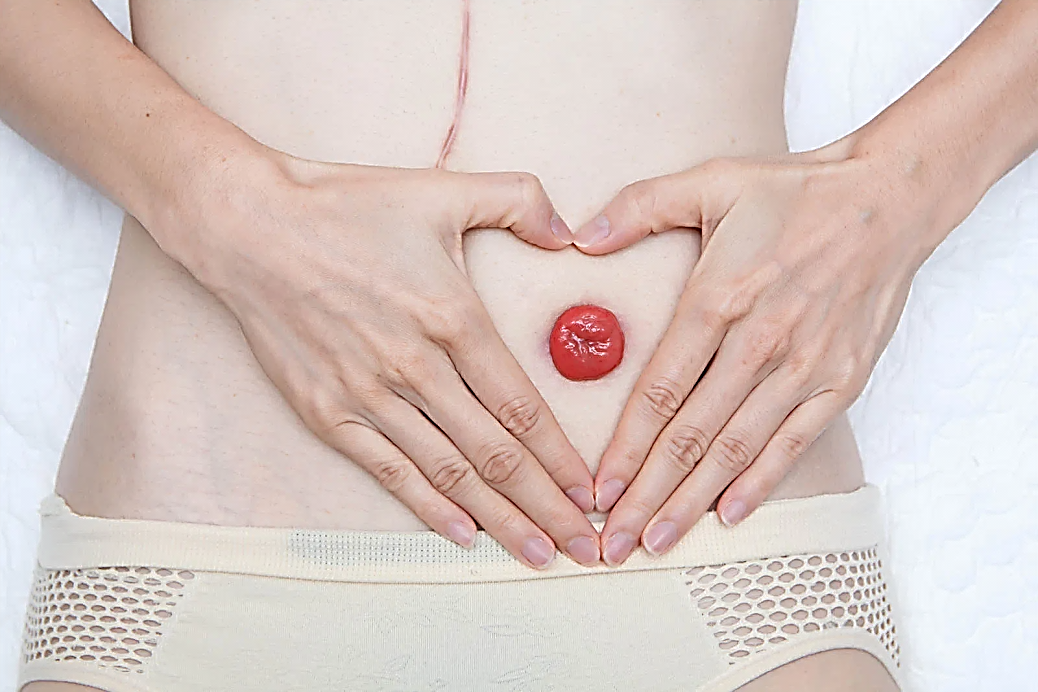 В.Ю. Малмалаев
Иркутск, 2021 г.
Уростомия:
Искусственный мочевой свищ, выводимый через изолированную тонкую кишку на переднюю брюшную стенку.
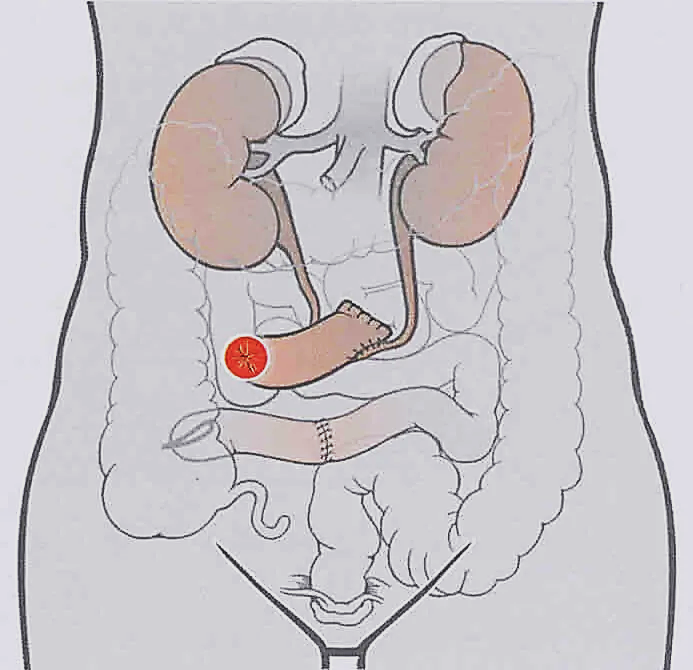 Радикальное удаление мочевого пузыря
Отключенный мочевой пузырь
----------------------------------
Неконтролируемое выделение мочи
Пожизненное состояние
Уроприемники:
Однокомпонентные
Двухкомпонентные
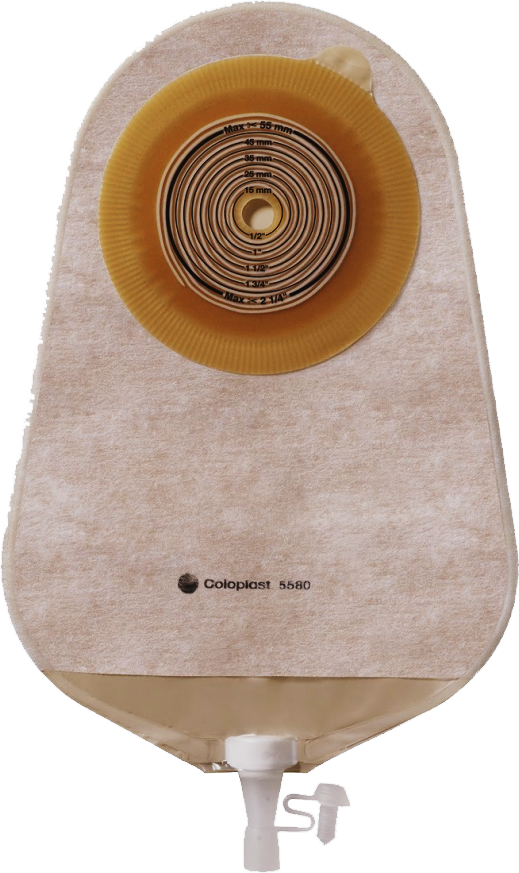 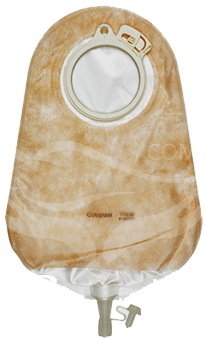 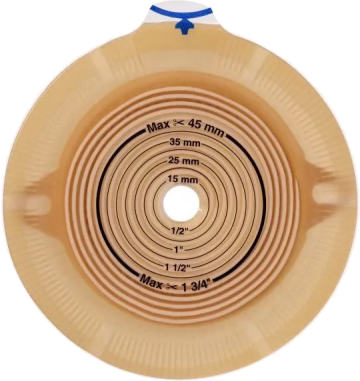 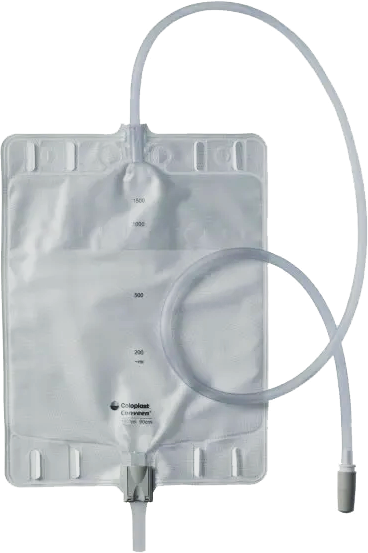 Клеевая
пластина
Наножные и накроватные мешки
Оснащение манипуляции:
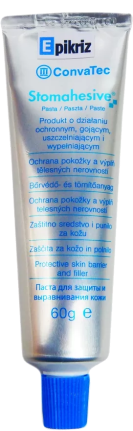 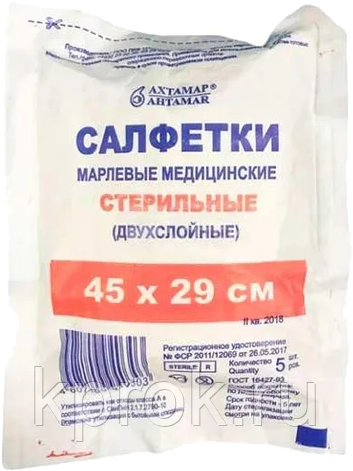 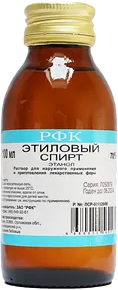 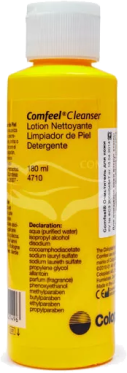 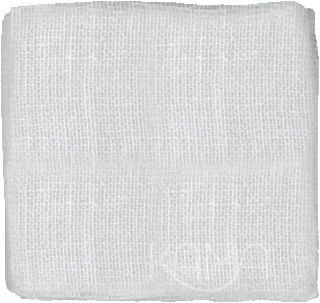 Паста
(«Stomahesive»)
Этанол 70%
Салфетки
марлевые нестерил.
Салфетки
марлевые стерил.
Гель
(«Coloplast Comfeel»)
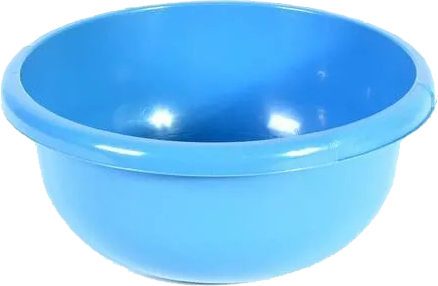 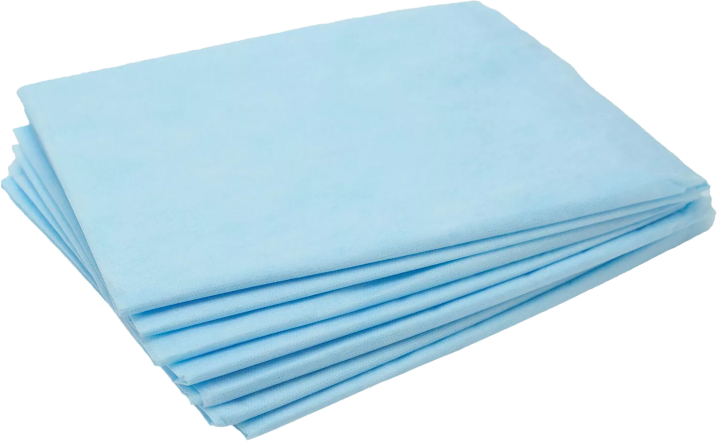 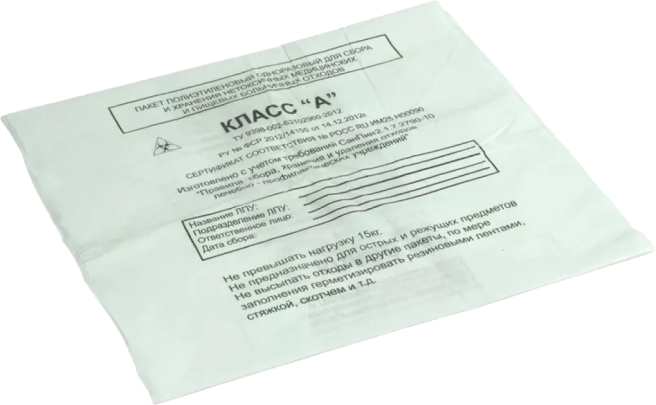 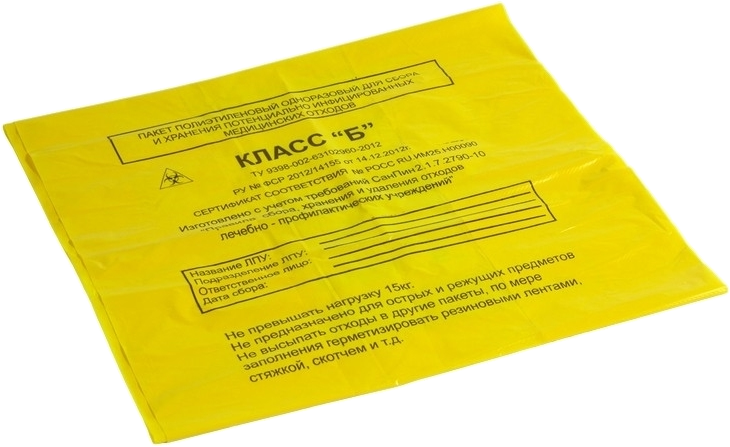 Простыня
одноразовая медицинская
Пакеты для отходов
«А» и «Б»
Емкость для воды
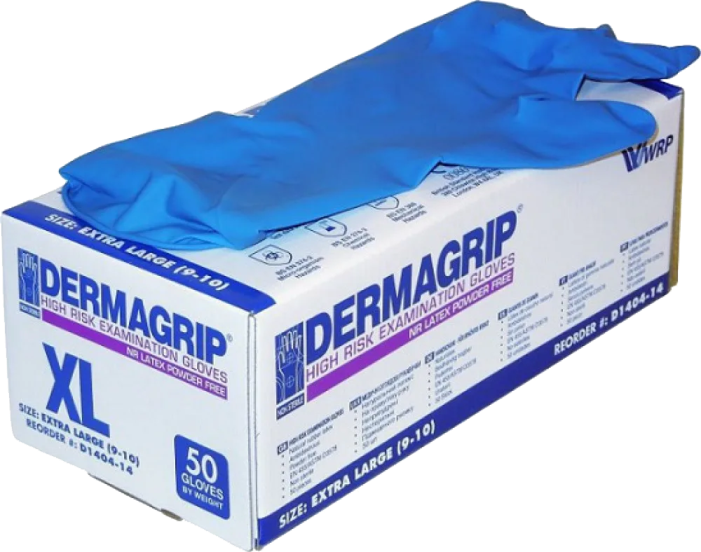 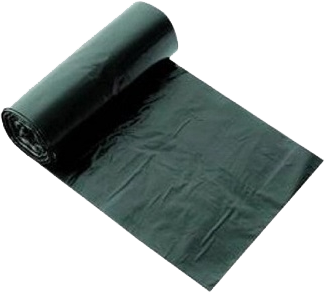 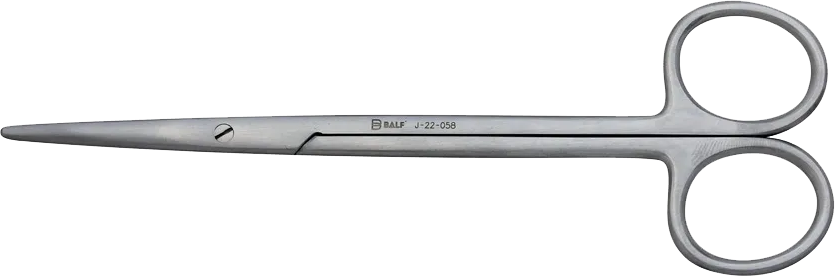 Ножницы
Перчатки нестерил.
Пакет для белья
[ГОСТ Р 52623.3 - 2015]
Структура манипуляции:
[ГОСТ Р 52623.3 - 2015]
Подготовка к процедуре:
Идентифицировать пациента*
Разъяснить ход манипуляции
Убедиться в наличии добровольного информированного согласия**
____________________________________________________________________________________
* Пациент должен сам назвать свои фамилию, имя, отчество, при необходимости – возраст и № палаты. Односложный ответ на заранее сформулированный вопрос («Вы – Иванов Иван Иванович?») недопустим!
** Для выполнения замены уроприемника письменное согласие не требуется, достаточно получить его в устной форме.
[ГОСТ Р 52623.3 - 2015]
Подготовка к процедуре:
Обеспечение положения пациента
Ограничение манипуляционного поля
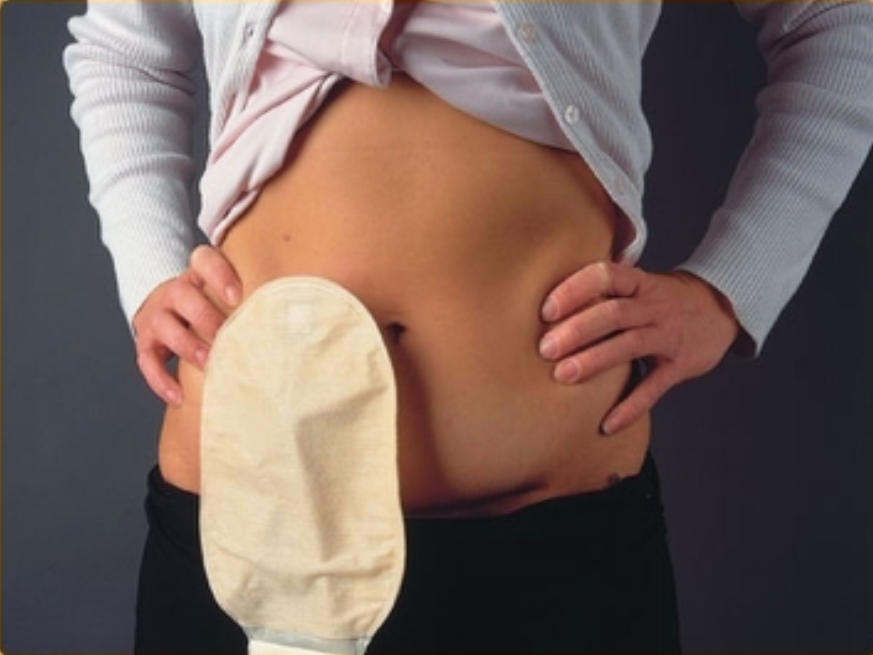 Hi-Fowler
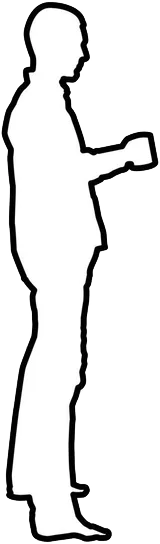 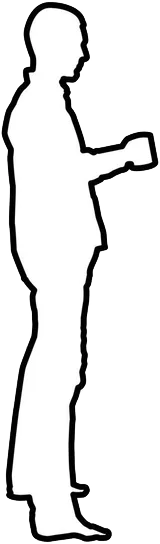 Стоя
[ГОСТ Р 52623.3 - 2015]
Подготовка к процедуре:
Обработка рук гигиеническим способом
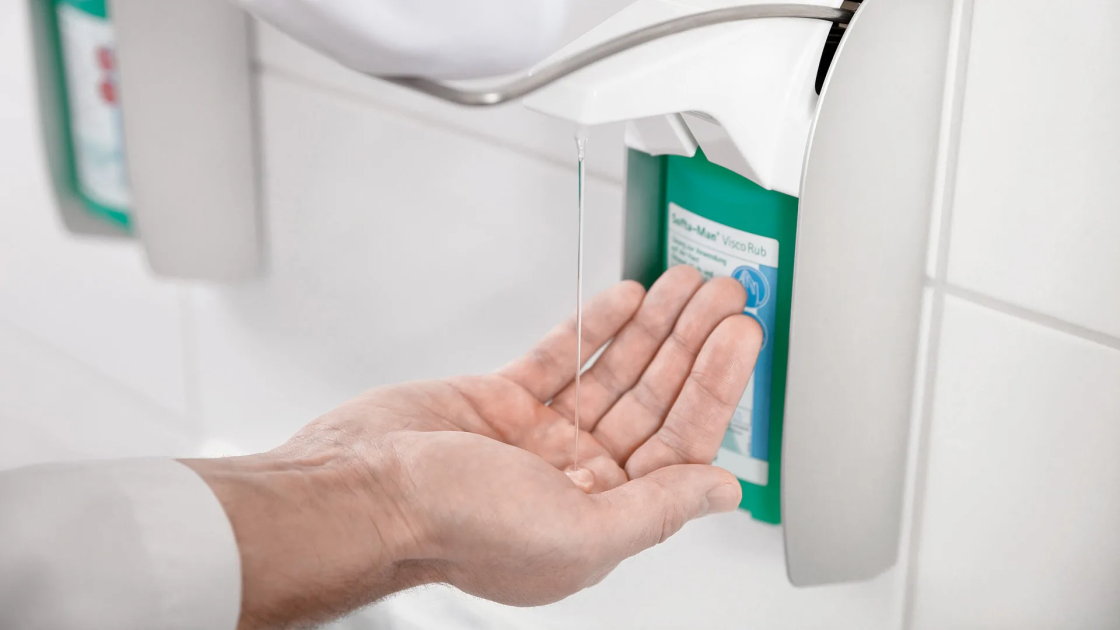 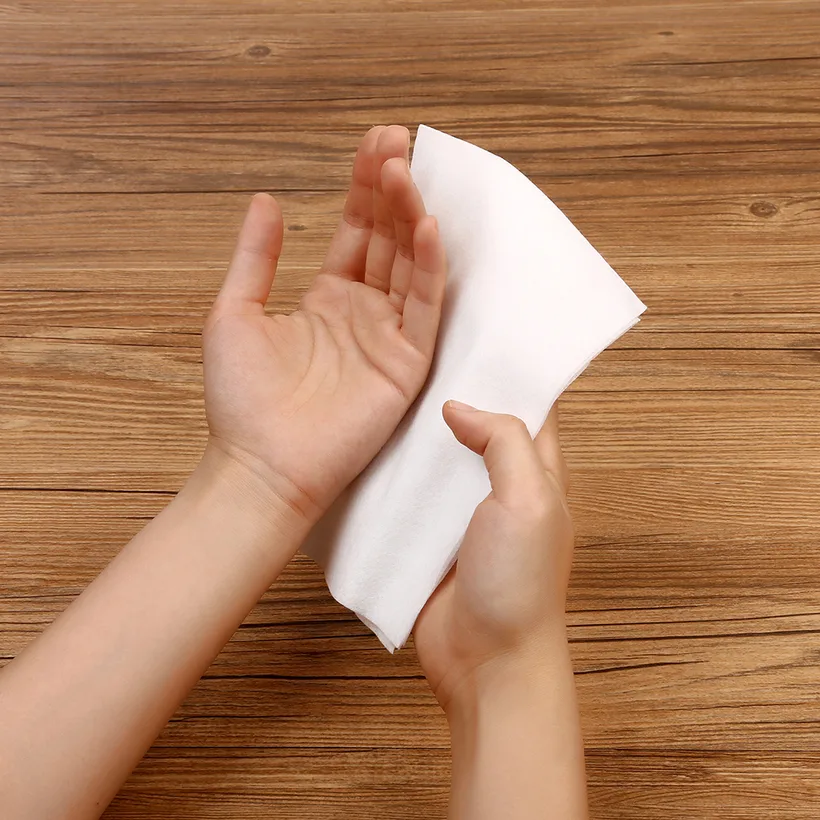 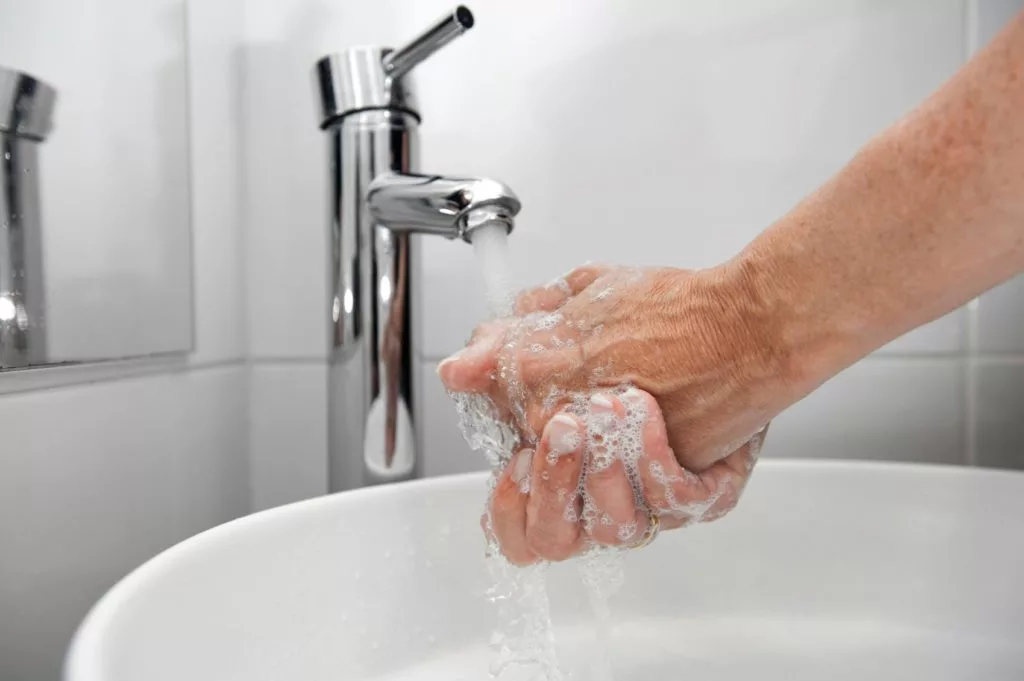 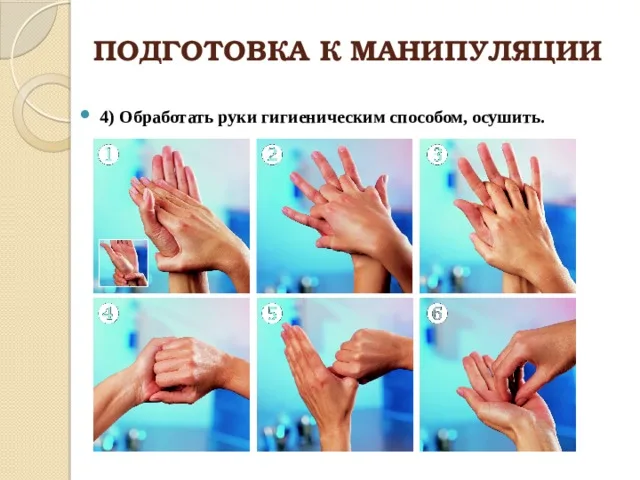 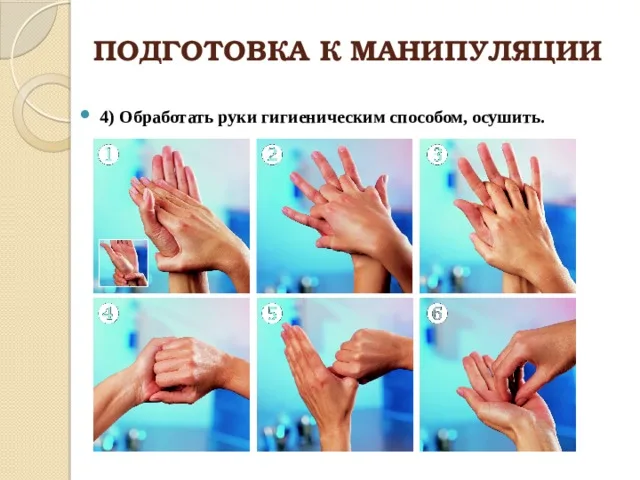 [ГОСТ Р 52623.3 - 2015]
Подготовка к процедуре:
Подготовка уроприемника/защитной пластины
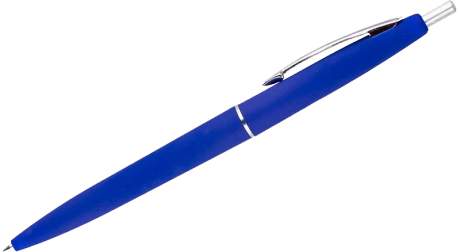 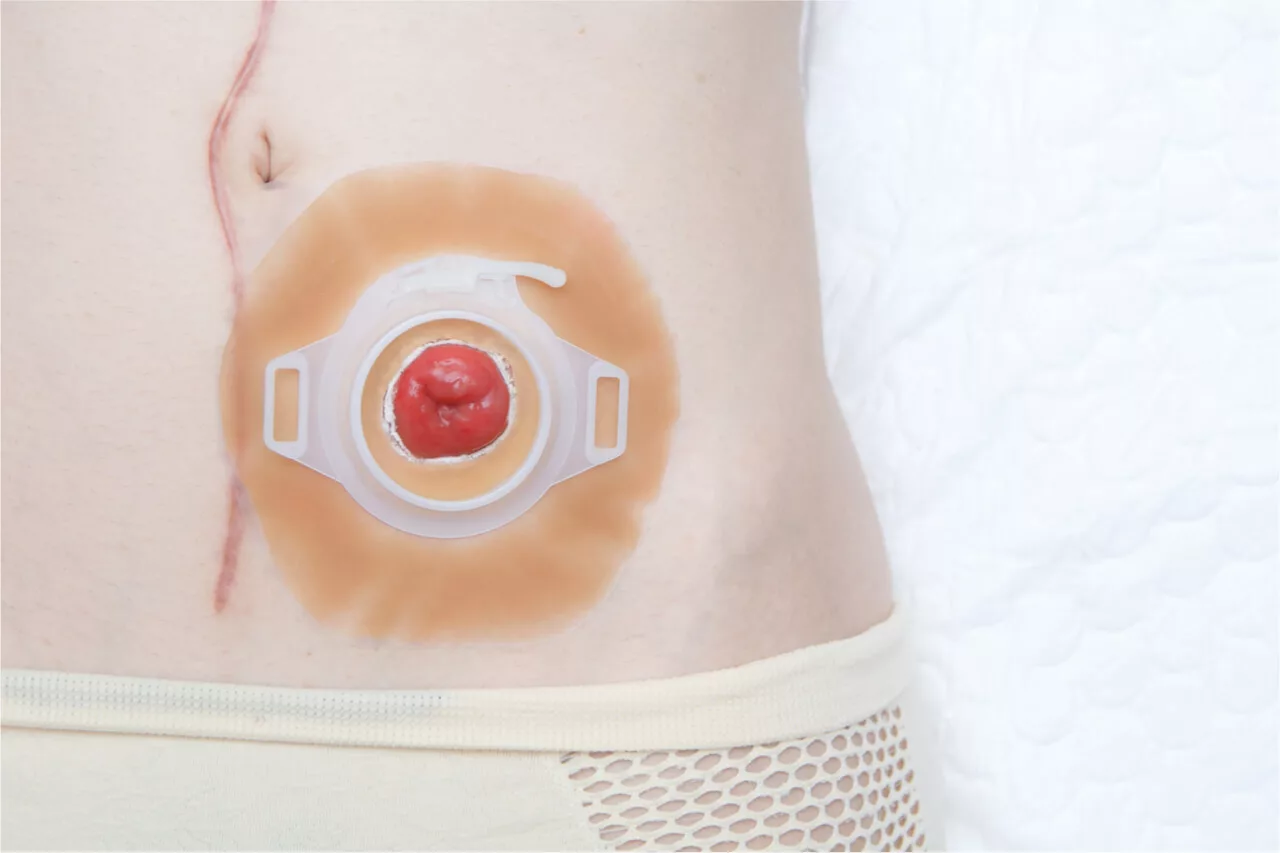 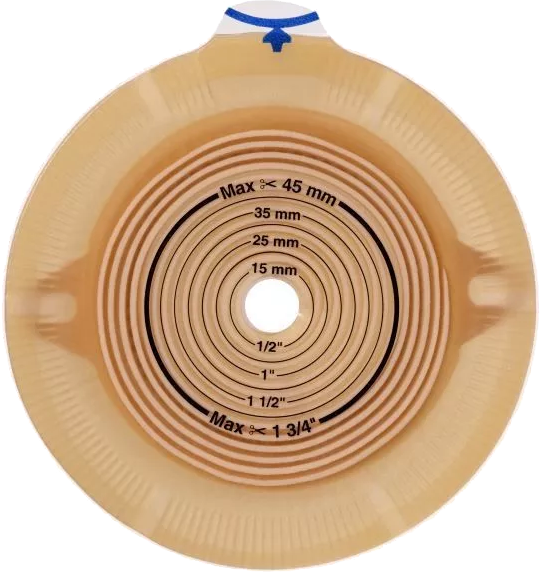 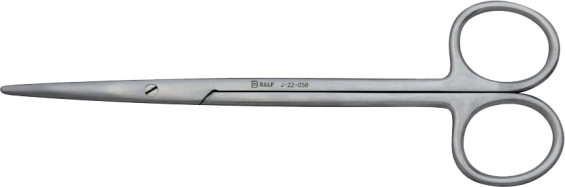 a
a + 2-3 см
[ГОСТ Р 52623.3 - 2015]
Выполнение процедуры:
Удалить старый уроприемник
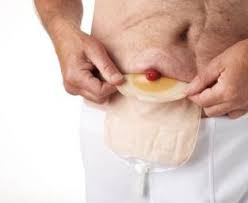 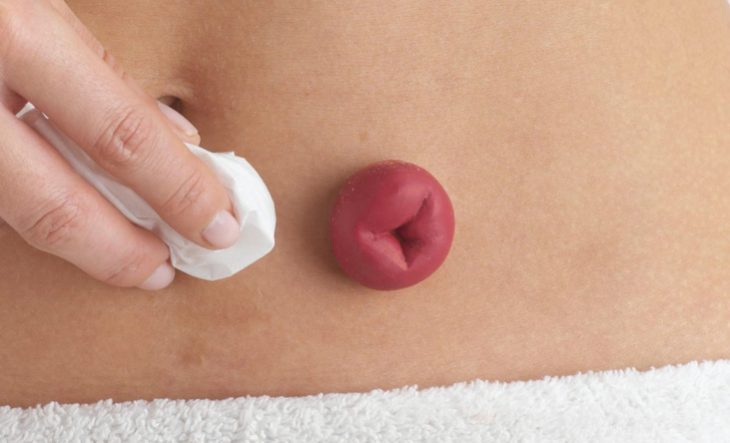 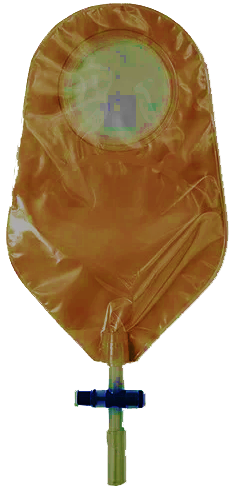 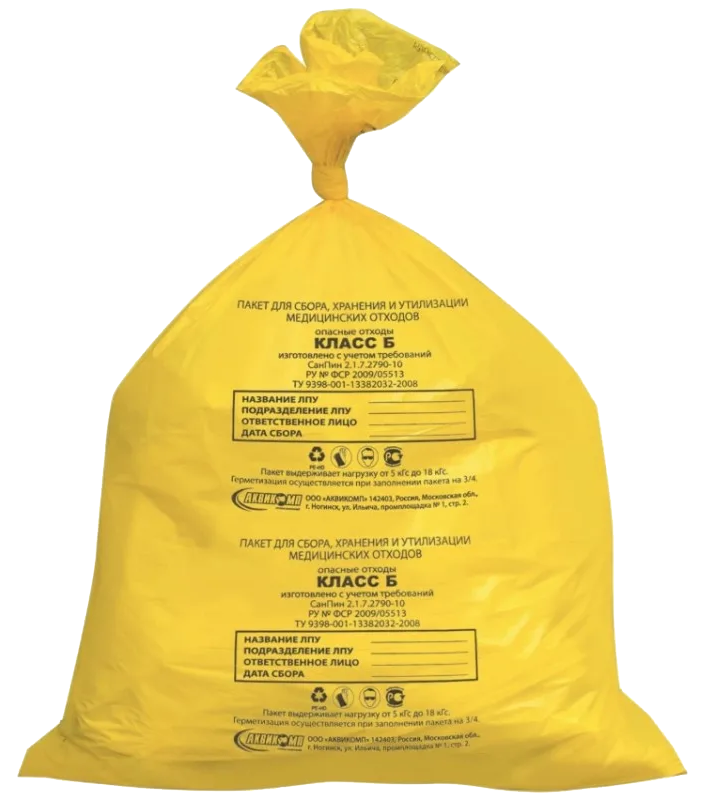 [ГОСТ Р 52623.3 - 2015]
Выполнение процедуры:
Промыть кожу водой с мылом (гелем), осушить
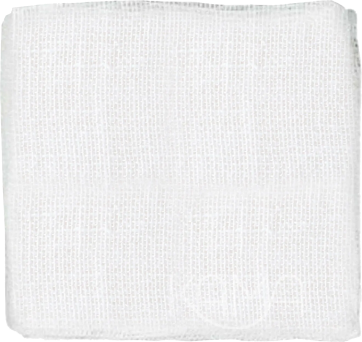 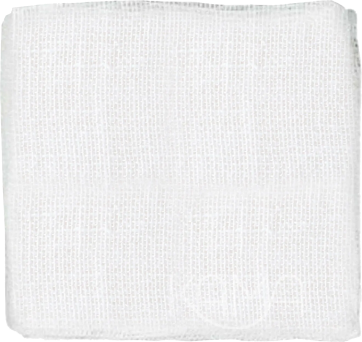 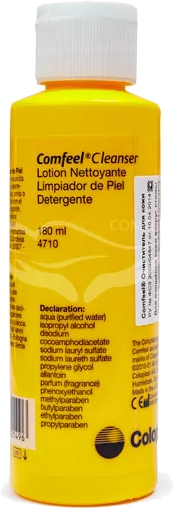 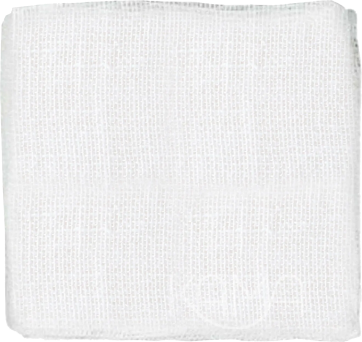 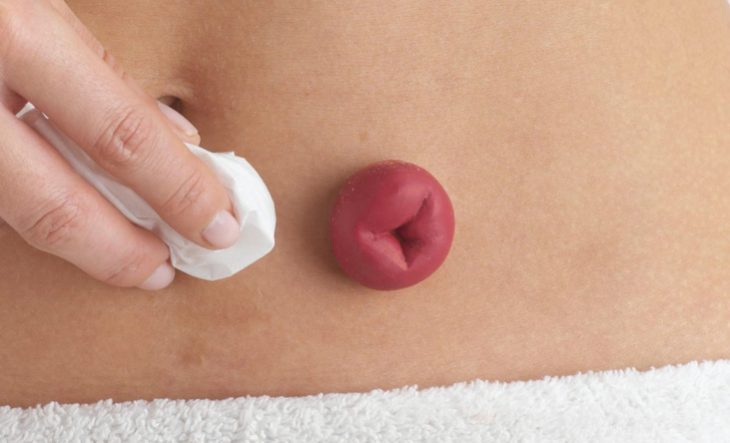 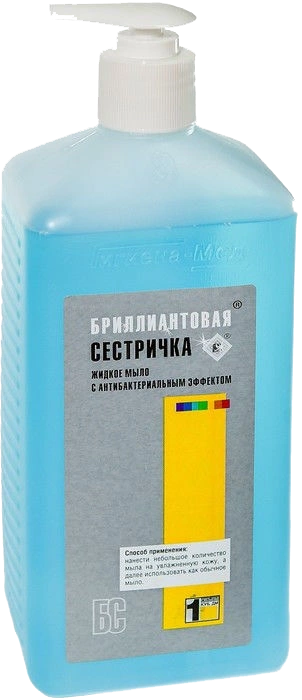 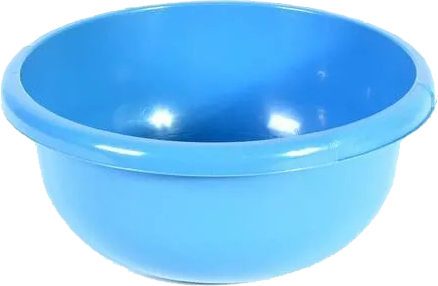 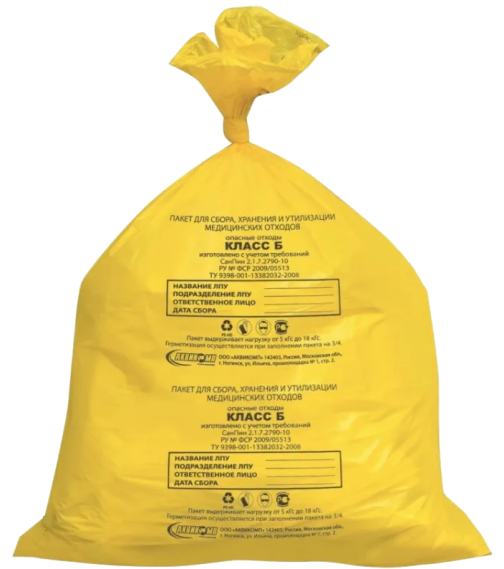 [ГОСТ Р 52623.3 - 2015]
Выполнение процедуры:
Оценить состояние стомы и кожи вокруг нее
Изменение цвета (цианоз, гиперемия)
Отечность
Мацерация
Трещины
Изъязвления
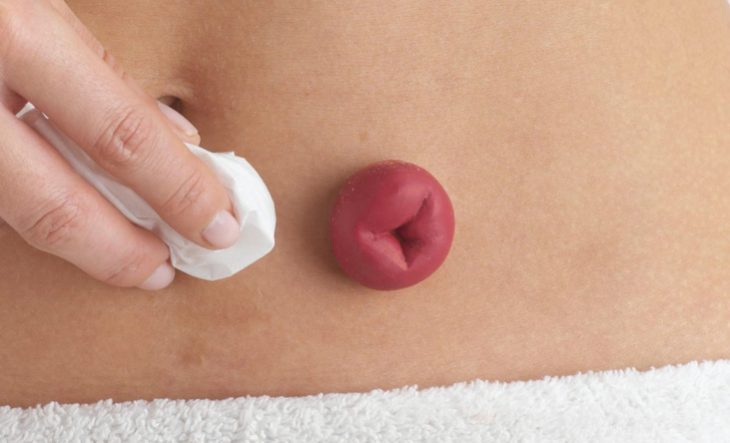 Пригласить врача для консультации
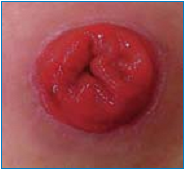 [ГОСТ Р 52623.3 - 2015]
Выполнение процедуры:
Обработать кожу защитным препаратом, снять пленку с клеящей поверхности уроприемника
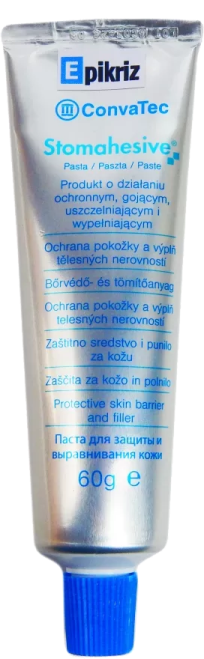 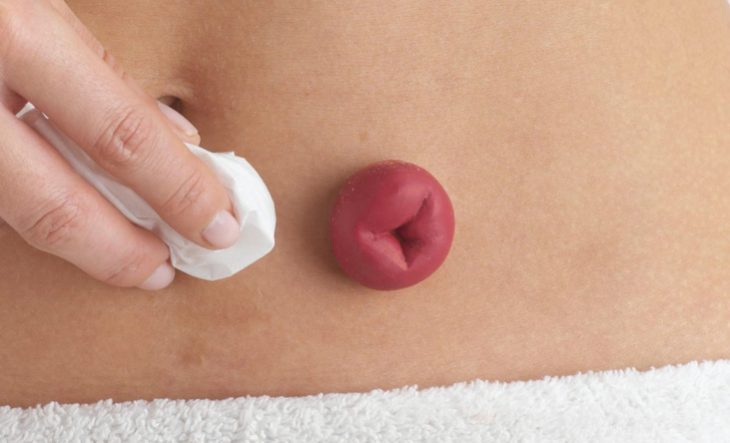 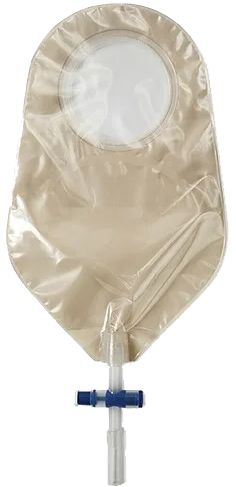 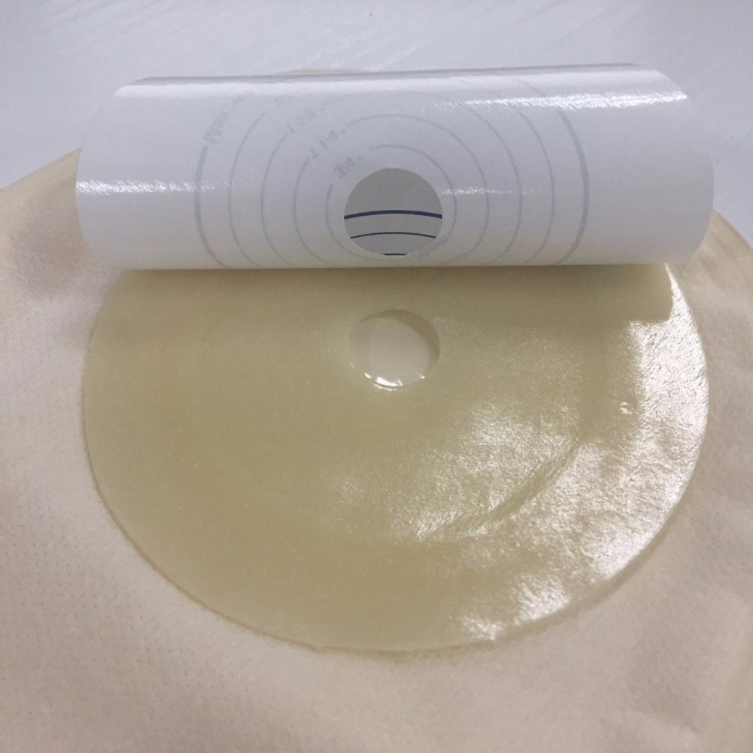 [ГОСТ Р 52623.3 - 2015]
Выполнение процедуры:
Центрировать уроприемник, приложить к коже и разгладить
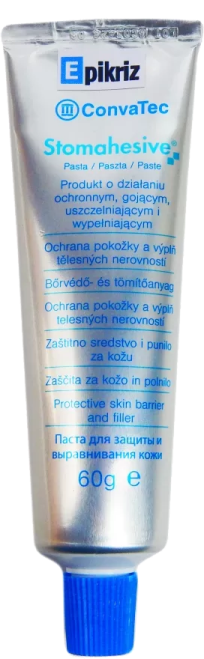 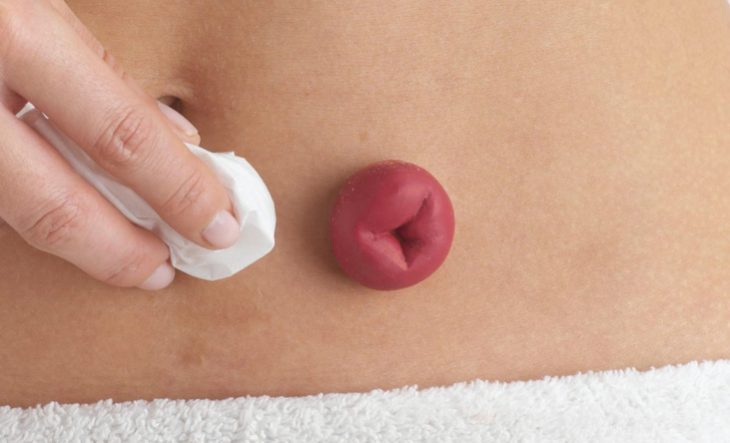 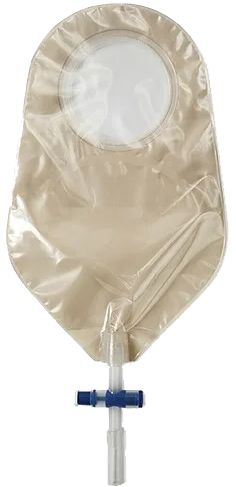 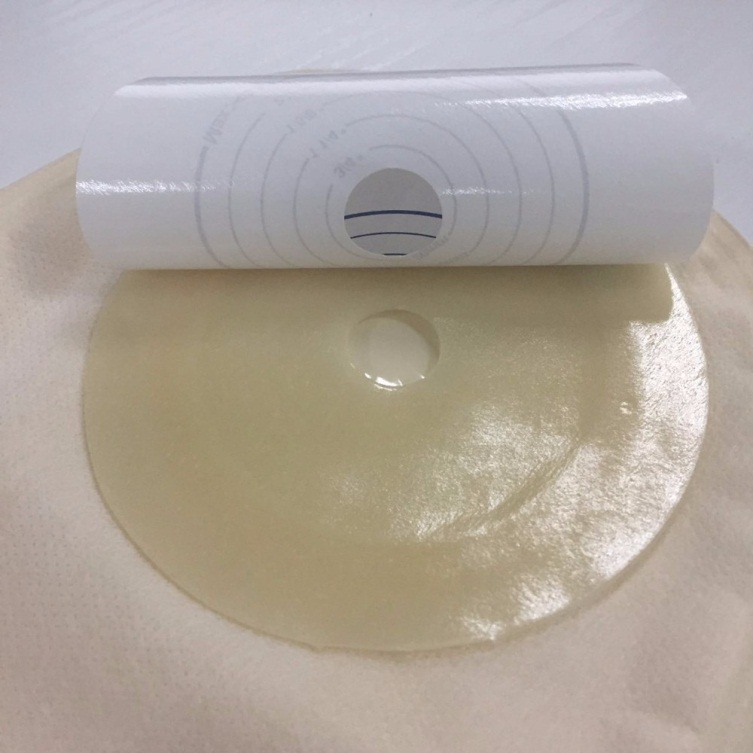 [ГОСТ Р 52623.3 - 2015]
Завершение процедуры:
Утилизация отходов
Обработка рук
Заполнение документации
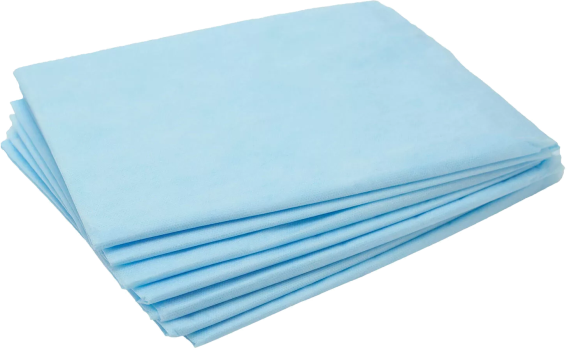 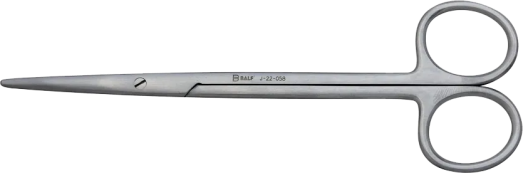 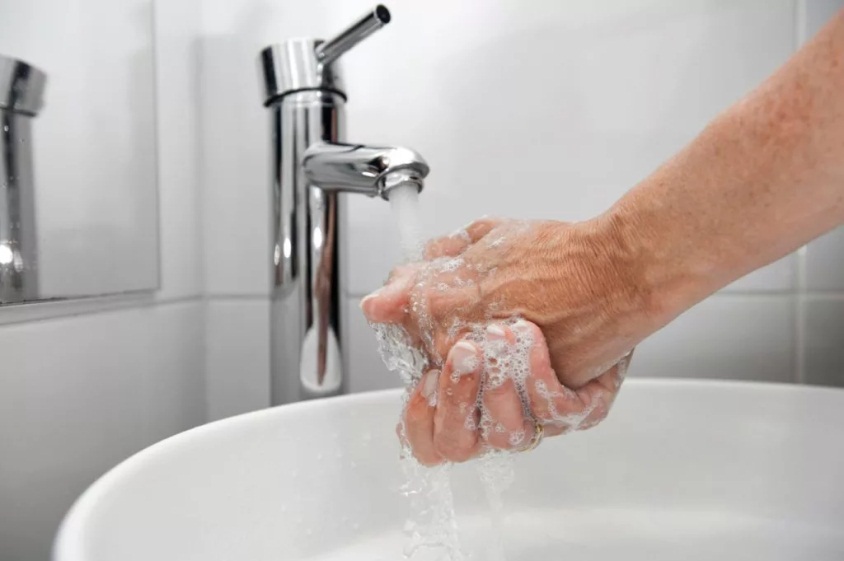 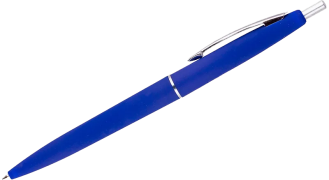 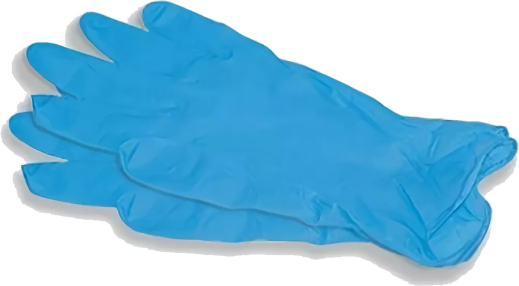 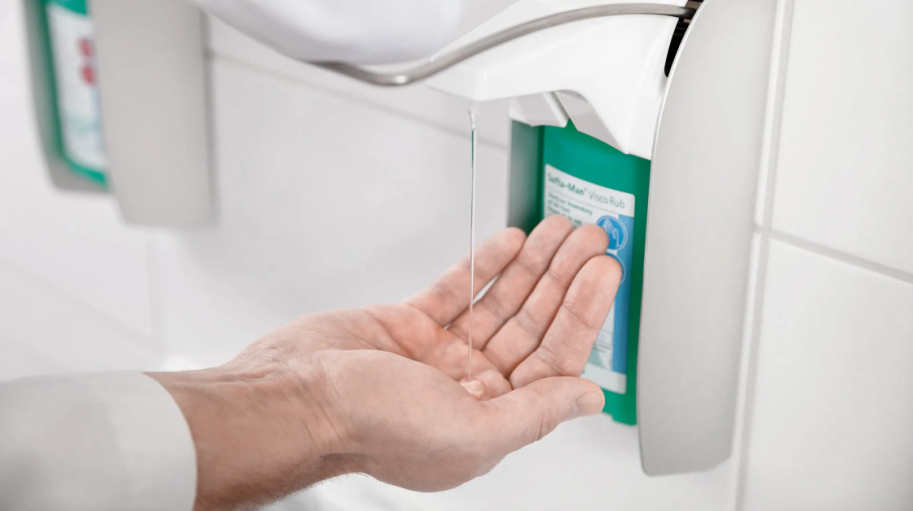 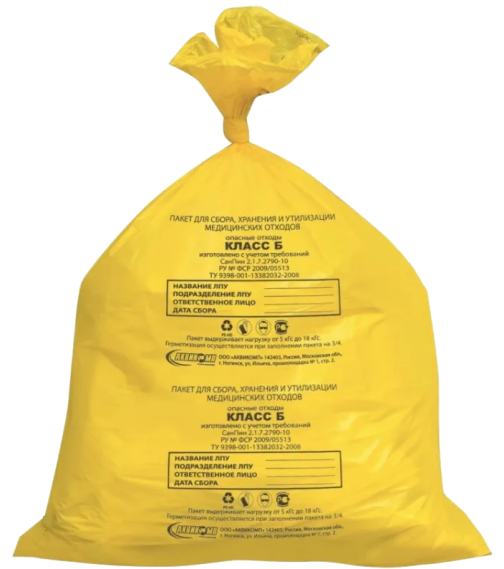 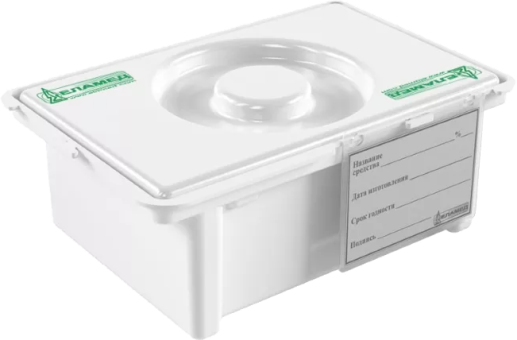 «Пандезин»
«Сепдезин»
«Экобак»
[ГОСТ Р 52623.3 - 2015]